Thermodynamic Energy Balances in Solids
Special Lecture on using Jacobian Algebra
by S. J. Burns
High Energy Density Science
Materials Science Program 
Mechanical Engineering Department
Introduction
Energy balances in fluids
Jacobians for transformations to other variables
Solids: mechanics of stress and strain
Energy balances in solids
Physical properties and elastic properties found using Gibbs like functions
Third order derivatives for thermodynamic identities
Example of a sheared solid with only three variables
Finding constant volume lines in solids
10/16/2023
Thermoelasticity with Jacobian Algebra
1
Introduction

Why study thermodynamics? Energy balances are universal but very different for each discipline: Physics, Chemistry, Biology, Engineering, Materials, etc.  All have their own ‘Disciplines in Thermodynamics.’  Most don’t understand what the others do!!

Thermodynamics is always useful for finding self-consistent phenomena.  Especially useful in complex chemical systems. Thermodynamics by itself predicts nothing.  Assumptions about a system are often included in models of the phenomona!  

Energy balances in the ‘First Law’ has been around for so many years it is indisputable.  Entropy is very difficult to understand.   

Key problem is to define the system: Closed or Open
10/16/2023
Thermoelasticity with Jacobian Algebra
2
Energy balances in fluids:
Construct a table that contains all the physical properties
Use Jacobian Algebra
Heat Capacity
Thermal Expansion
Isothermal compressibility
3rd order derivatives of Gibbs function (unique)
Easy to find all interrelations among properties
10/16/2023
Thermoelasticity with Jacobian Algebra
3
3rd Order Jacobian Table for a Fluid
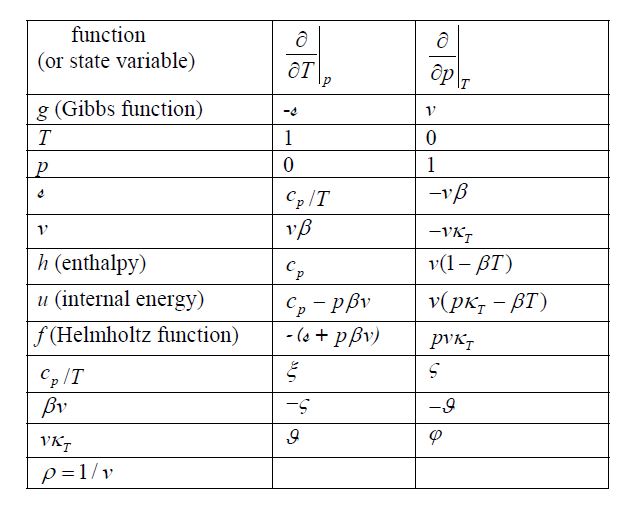 10/16/2023
Thermoelasticity with Jacobian Algebra
4
You use this table to change variables in the system
Here is how it works:
10/16/2023
Thermoelasticity with Jacobian Algebra
5
Expand matrix Cramer’s rule
10/16/2023
Thermoelasticity with Jacobian Algebra
6
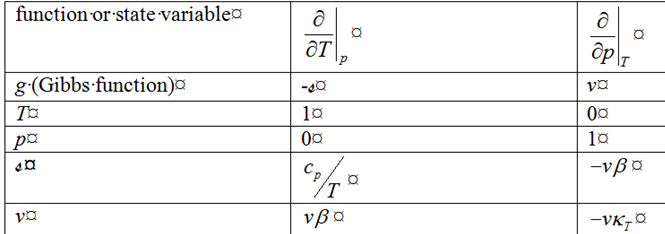 The Jacobian method works for  stress and strain in thermo-elasticity
These systems have 7 independent variables.
10/16/2023
Thermoelasticity with Jacobian Algebra
7
Phase Diagram
Pressure versus Temperature for Quartz
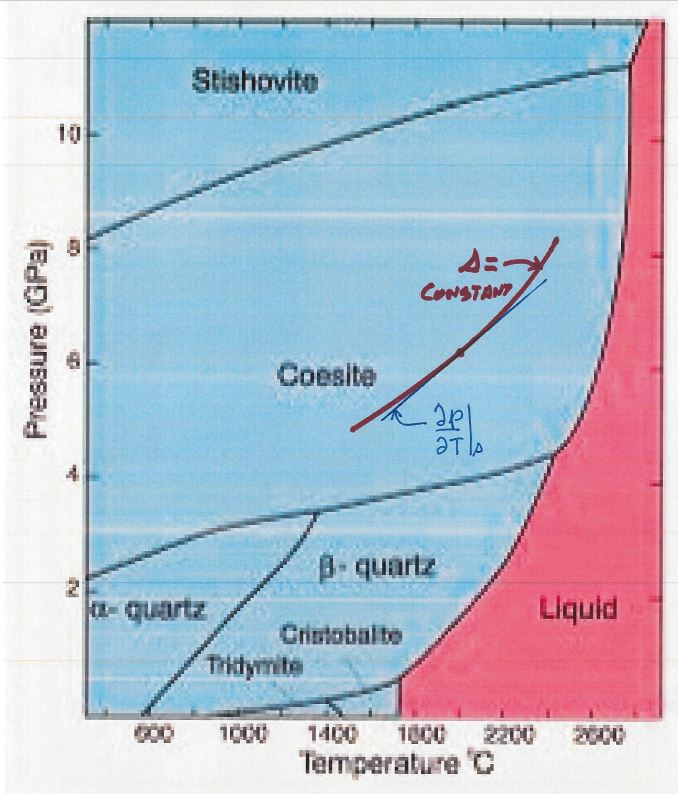 10/16/2023
Thermoelasticity with Jacobian Algebra
8
Mechanics of  Stresses
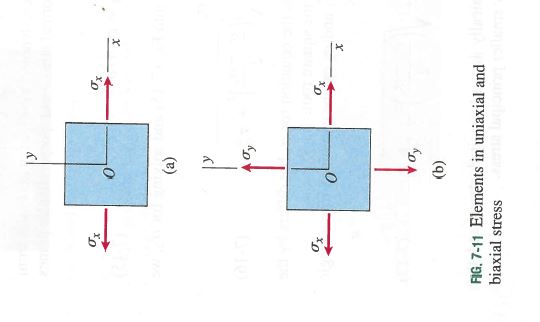 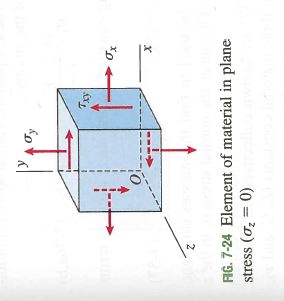 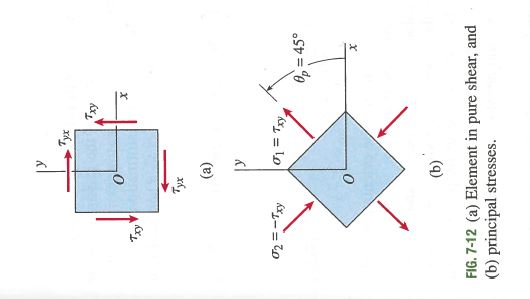 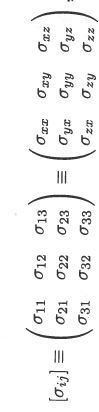 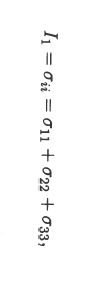 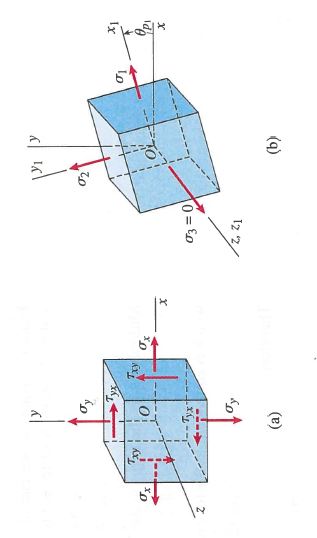 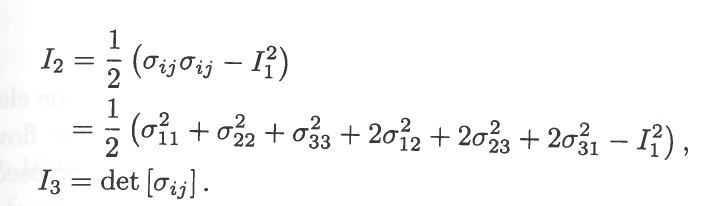 10/16/2023
Thermoelasticity with Jacobian Algebra
9
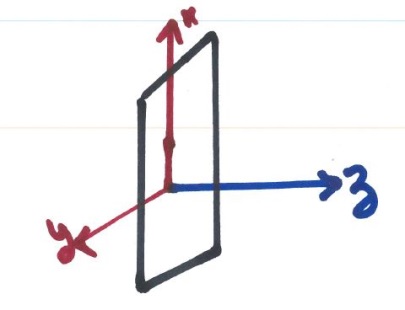 Hooke’s Law Applied to a Plane Wave
No strain in x and y, so stresses are equal
when material is isotropic
The z stress is from Poisson’s effect
The z strain is from Hooke’s law but we need adiabatic moduli and volume changes since stresses are huge.
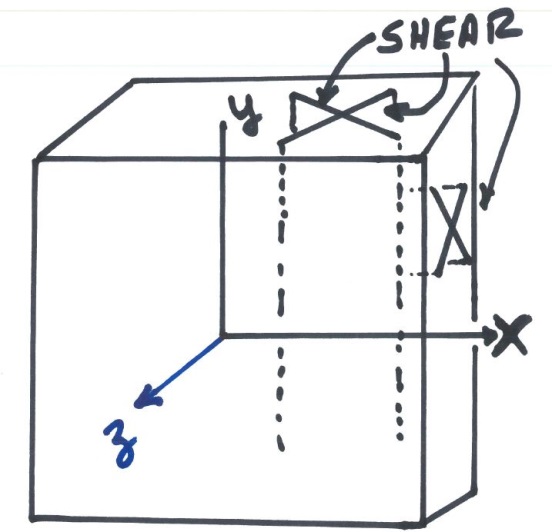 Shear strains are through-the- thickness as shown not in-plane. Need strain volumes in energy balances.  Volume change is seen above.
10/16/2023
Thermoelasticity with Jacobian Algebra
10
Fluids: First law of thermodynamics for a fluid like material
The system is per unit mass has 2 independent variables

  

Solids: First law for a solid material is more complex.
The system is per unit mass and has 7 independent variables


Strain volume is used in all my work:
 
For a solid 1st law:

In vector representation: 

i = 1, 2 and 3 dilatational while 4, 5 and 6 deviatoric
10/16/2023
Thermoelasticity with Jacobian Algebra
11
Gibbs like free energy function with independent stresses:


So
 

The independent state variables (7 variables) are T and σi while the
equation is per unit mass.  

1st derivatives of g gives the state variables
2nd derivatives of g gives the elastic and thermal properties
3rd derivatives of g gives interactions among properties
These third order quantities are new but mostly of academic interest
There are 196 3rd order terms and 77 new expressions as follows:
10/16/2023
Thermoelasticity with Jacobian Algebra
12
Jacobian table for a thermo-elastic solid with 6 independent stresses
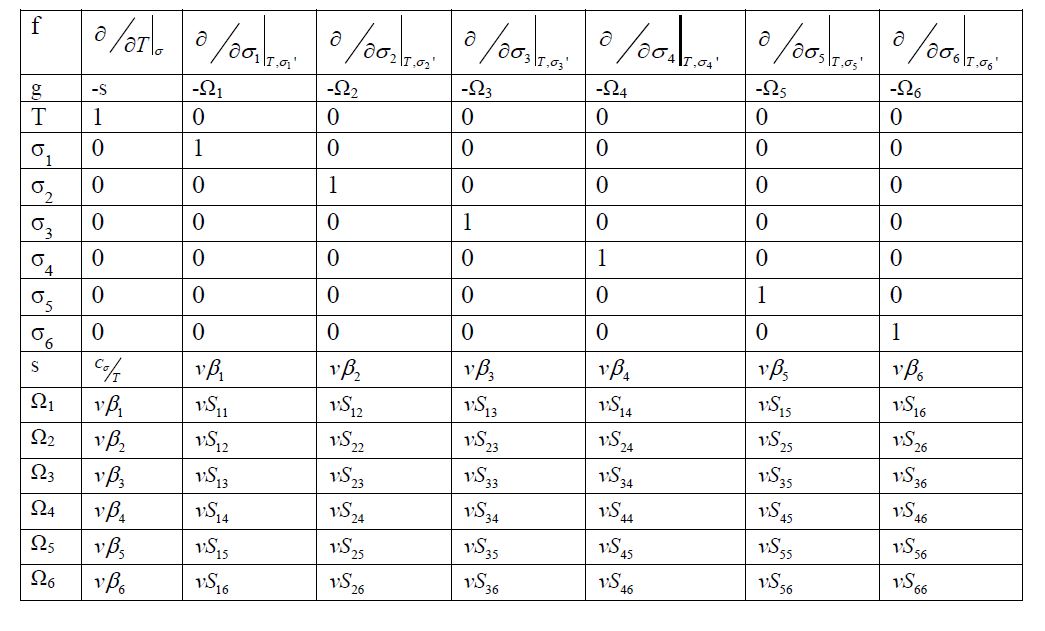 10/16/2023
Thermoelasticity with Jacobian Algebra
13
Solid with Applied Pressure and Applied Shear Stress
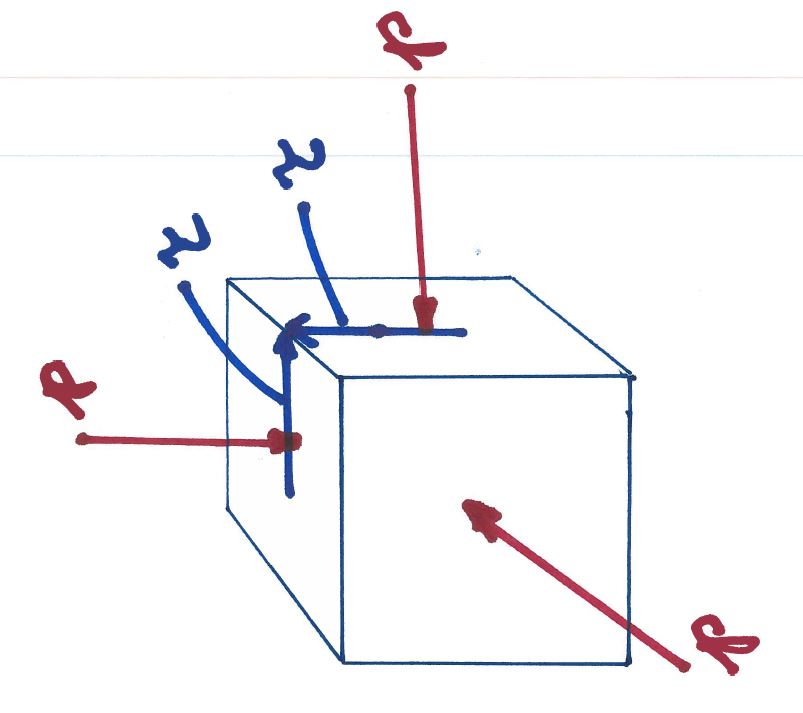 Use only a single shear
(there are 3 independent)
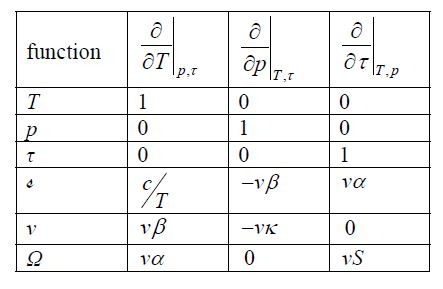 All entries in the Jacobian table to the right are definitions.  c, β and α are heat capacity, volume thermal expansion and shear thermal expansion respectively.  κ is  compressibility.  S is shear compliance.
10/16/2023
Thermoelasticity with Jacobian Algebra
14
10/16/2023
Thermoelasticity with Jacobian Algebra
15
Hooke’s Law for isotropic materials for normal dilatational strains with thermal strains
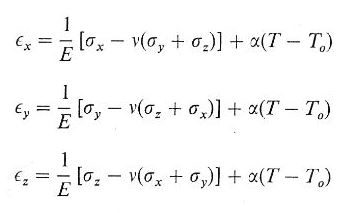 Hooke’s Law in isotropic materials; shear strains have no thermal strains at zero stress.
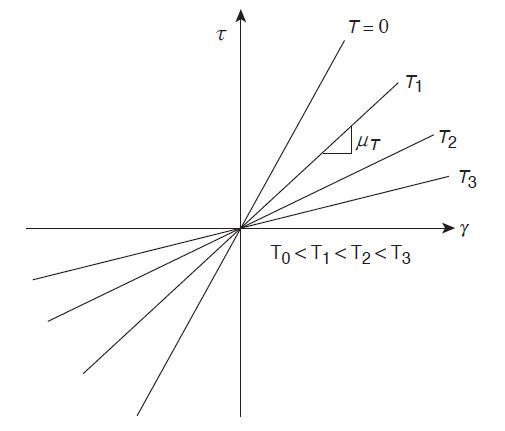 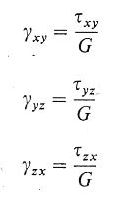 10/16/2023
Thermoelasticity with Jacobian Algebra
16
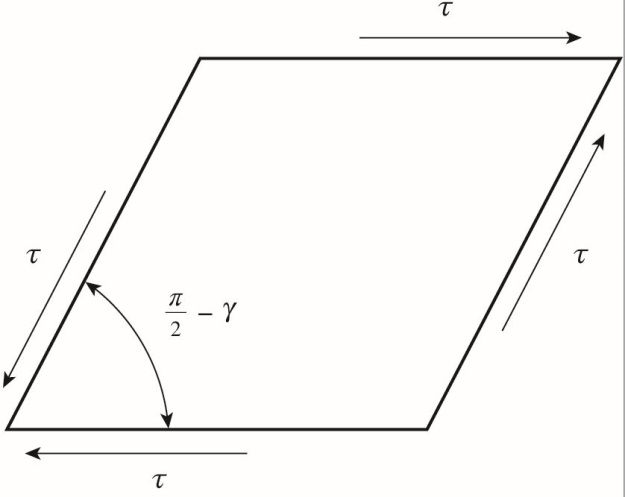 Engineering shear stress and strain
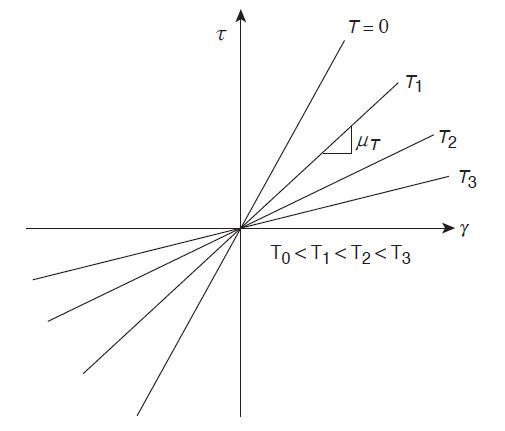 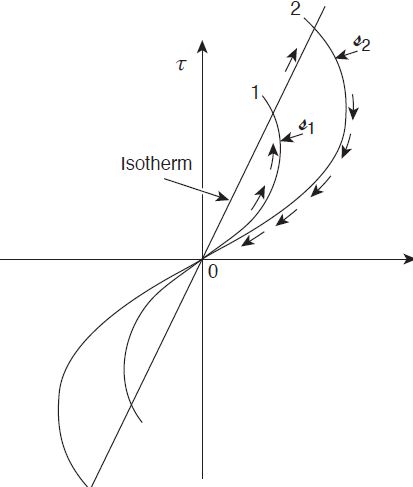 Adiabatic lines must  not cross as shown to the left
If the adiabatic lines cross 2nd law of thermo is violated
 in the Kelvin - Planck statement
10/16/2023
Thermoelasticity with Jacobian Algebra
17
No corrections from isothermal to adiabatic for shear waves
 reason: thermal expansion coefficient is zero but only at zero stress!
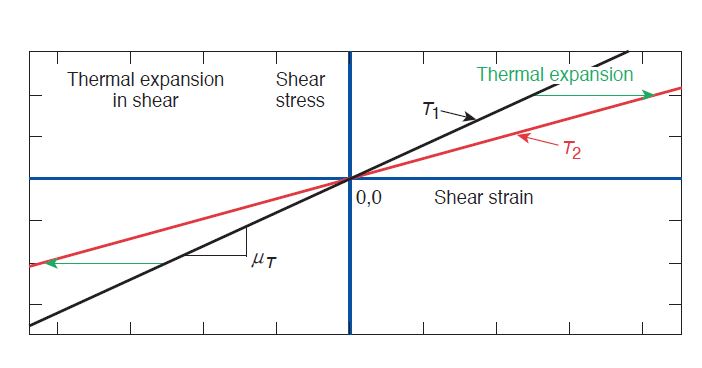 In shear, thermal expansion coefficient is only zero at zero stress/strain.
That is only at one point on the shear stress vs shear strain system.  
Points in thermo systems: triple point, critical point, spinodal point, etc.
10/16/2023
Thermoelasticity with Jacobian Algebra
18
Here is a curve for entropy in shear in copper
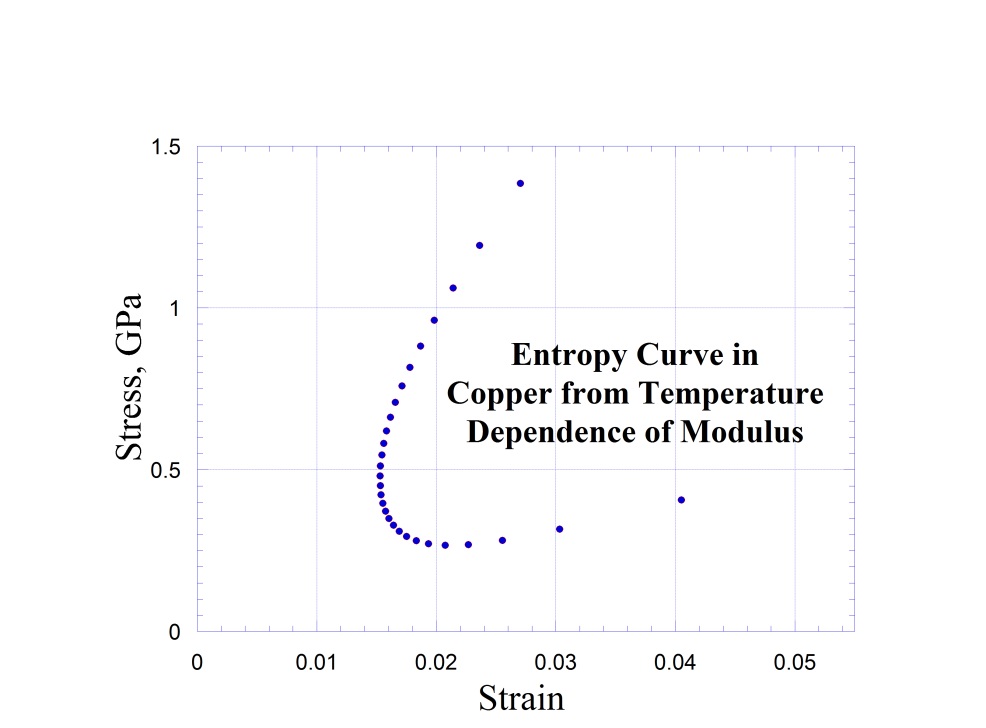 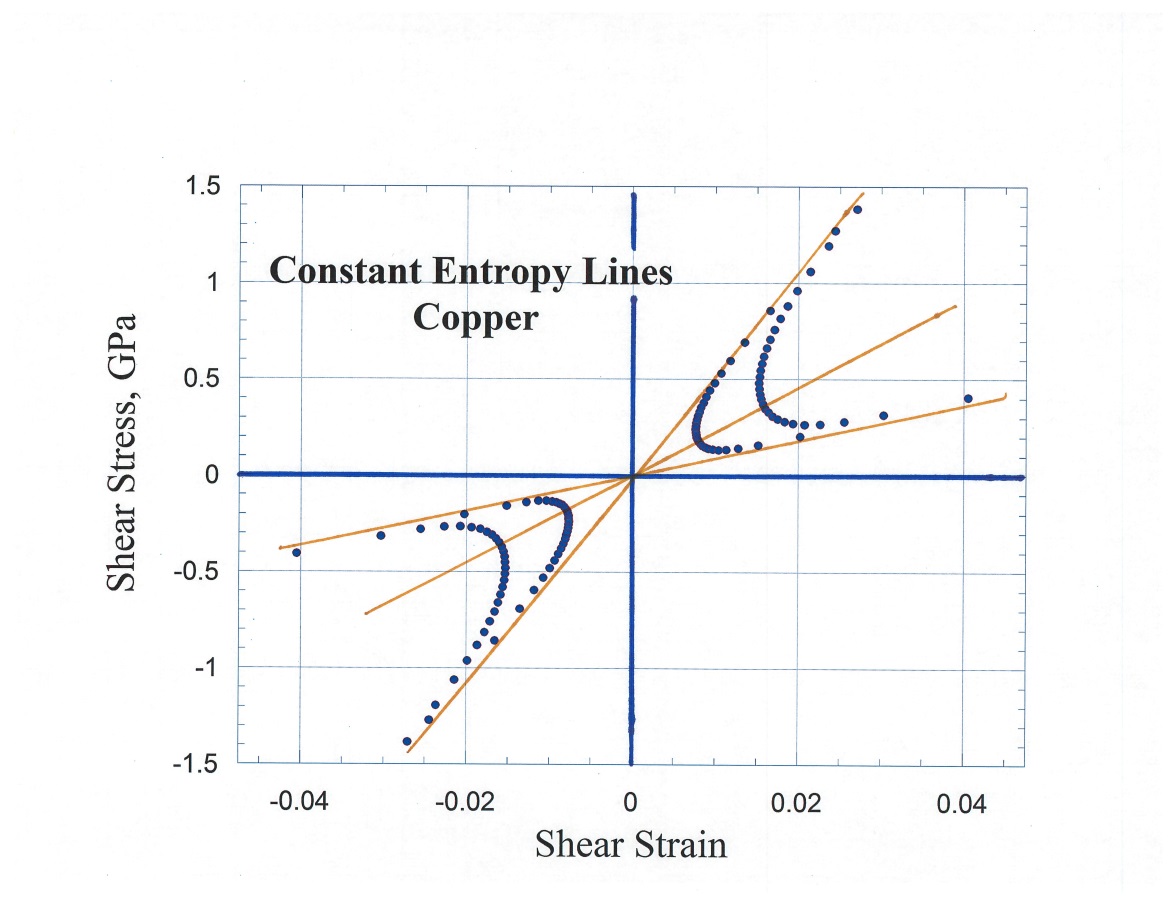 All the entropy lines are repulsed away from the point of zero stress - zero strain.  All the isotherms must go through that point.
10/16/2023
Thermoelasticity with Jacobian Algebra
19
Derivation of  entropy lines from shear with isothermal linear stress vs strain
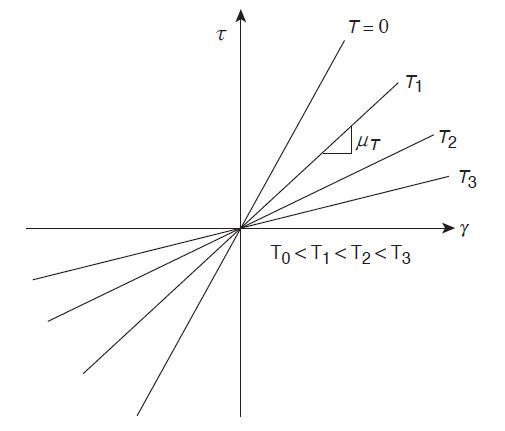 10/16/2023
Thermoelasticity with Jacobian Algebra
20
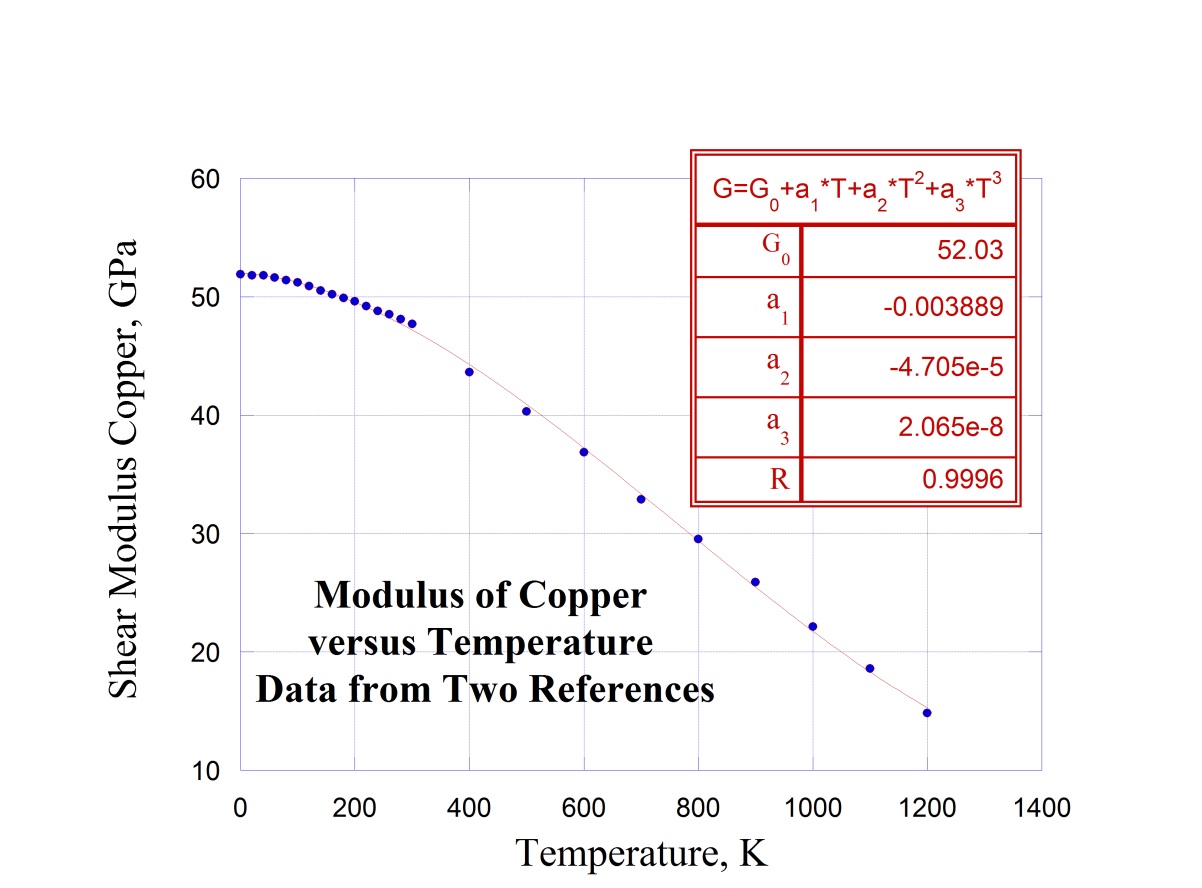 Modulus vs Temperature 
Matched low and high temperature
Data sets at T = 300K
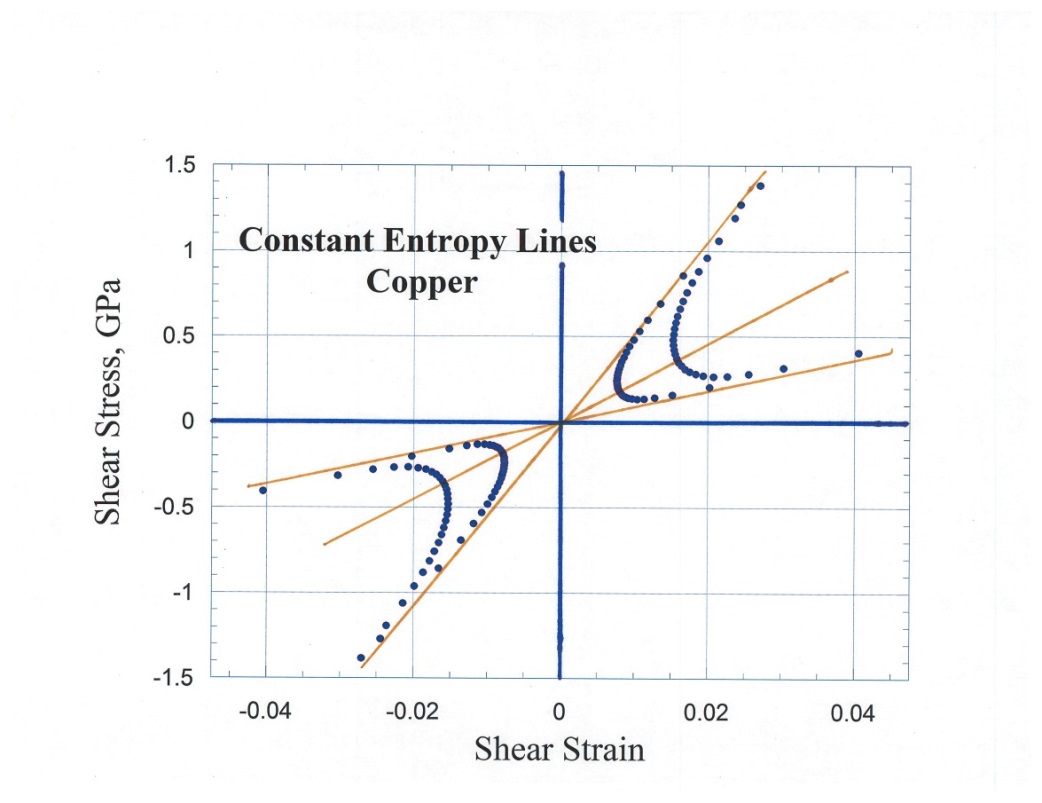 At the “Repulsion Point ” we have:

All values of T and all values of P
10/16/2023
Thermoelasticity with Jacobian Algebra
21
Solve the differential equation at the “Repulsion Point” for the slope of an adiabatic line
10/16/2023
Thermoelasticity with Jacobian Algebra
22
Experimentally Measure Temperature and Pressure
In a plot of pressure versus temperature for a given material I’d like to find the line that keeps the volume constant:
10/16/2023
Thermoelasticity with Jacobian Algebra
23
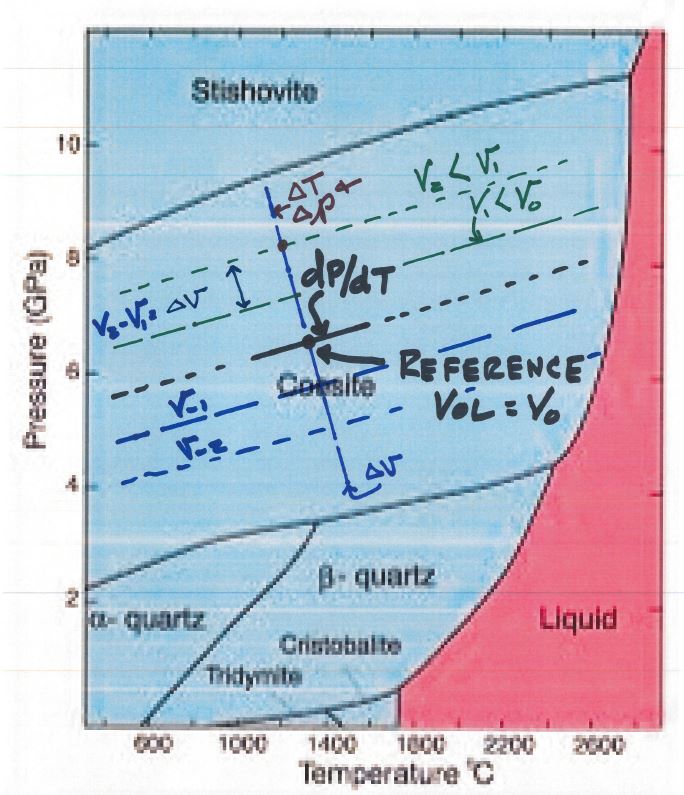 10/16/2023
Thermoelasticity with Jacobian Algebra
24
Stability: Entropy vs Temperature where does it change sign?
When the Curvature Changes Sign: Use Modulus when the Strain is Constant
 Use the Compliance when  Stress is Constant
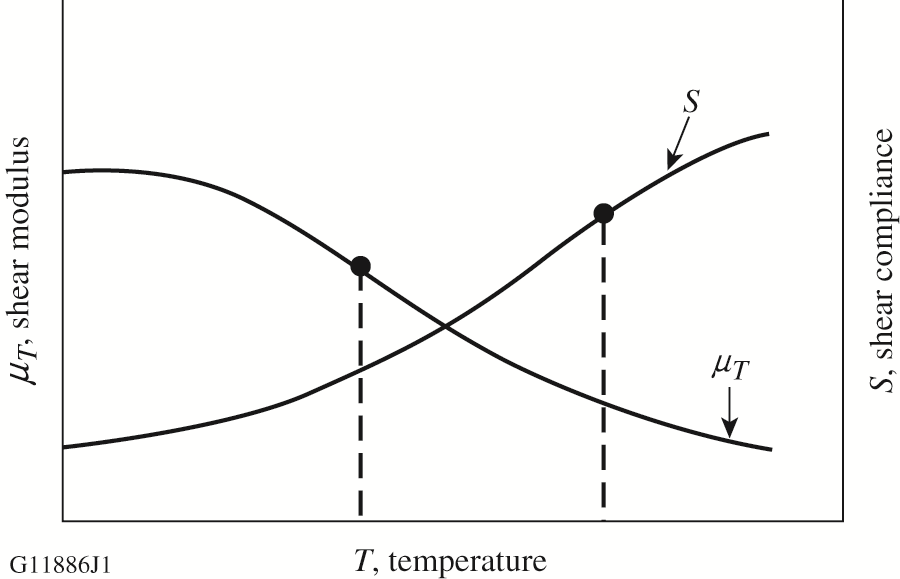 10/16/2023
Thermoelasticity with Jacobian Algebra
25
Conclusions
Shear modulus depends only on the specific volume
The volume depends on the temperature and pressure
Shear changes the shape of a solid but not the volume
The value of m describes entropy slopes in shear and also atomic compression
Isothermal lines are isochoric lines in shear systems
Bulk modulus obeys ‘Repulsion Point’ thermoelasticity
Solids really are very, very different from gases! 
Two of three phonons are in shear. Constant stress free energies are about 85% from shear energies
This universal shear law should have been found quite some time ago!! Most solids are liquids in literature.
10/16/2023
Thermoelasticity with Jacobian Algebra
26